Capítulo 9
Cocina y mestizaje
© Ana M. Gómez-Bravo 2017
Cuba
En época precolombina, la dieta de los siboneyes y los taínos se caracterizaba por el consumo del casabe, una torta delgada hecha con yuca, como alimento básico.
 También comían las abundantes y deliciosas frutas de la isla, tales como el zapote, la papaya (también llamada ‘fruta bomba’ en Cuba), la guayaba, la chirimoya y la granadina, entre otras muchas. 
Alimento básico era lo que hoy en Cuba se denominan viandas, tubérculos como el boniato y la malanga, además de la yuca, a los que después, con la llegada de los esclavos africanos, se añadiría el ñame. 
Como otros pueblos americanos, apreciaban el maíz y el ají.
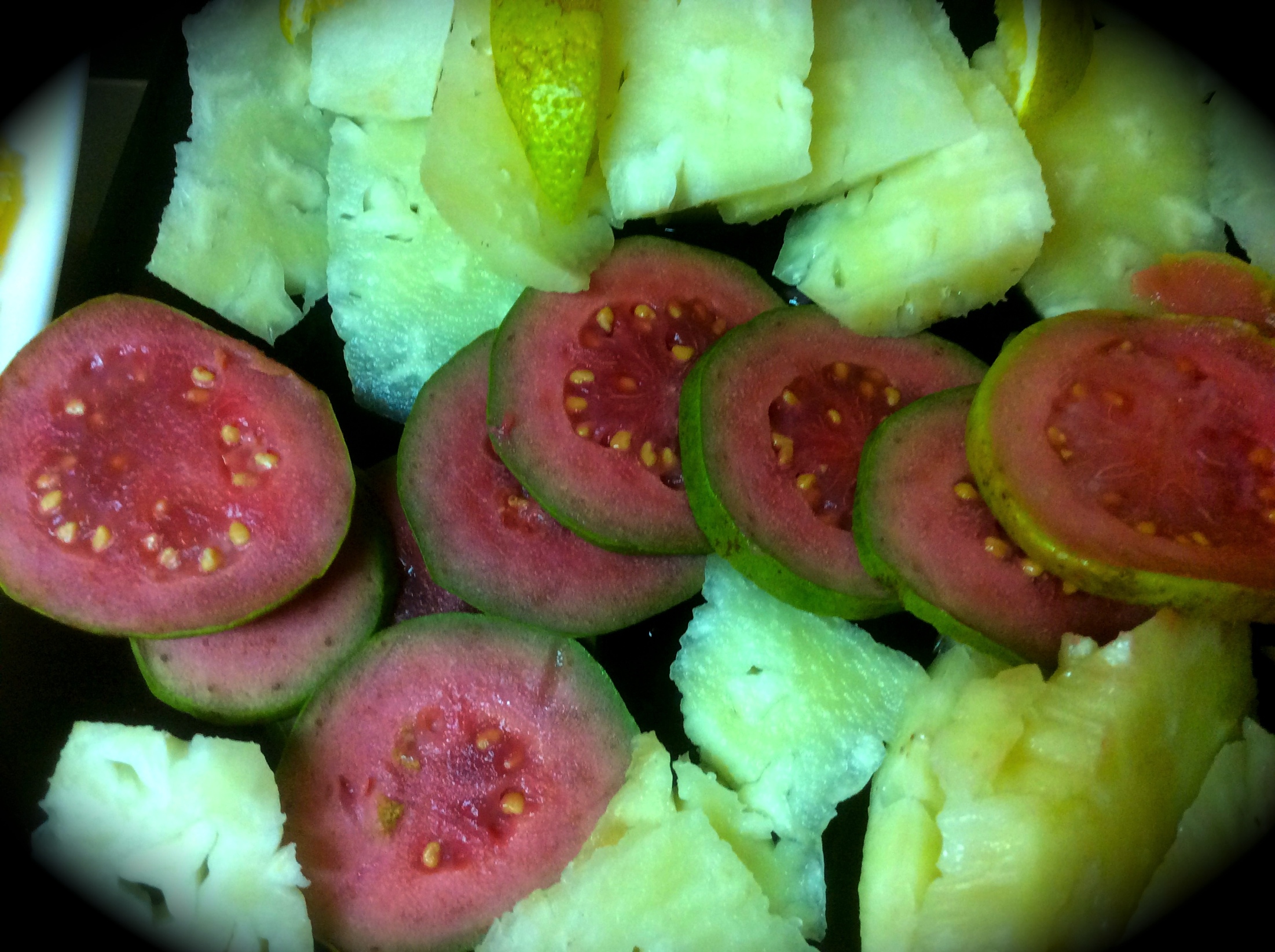 Fruta bomba
Guayaba
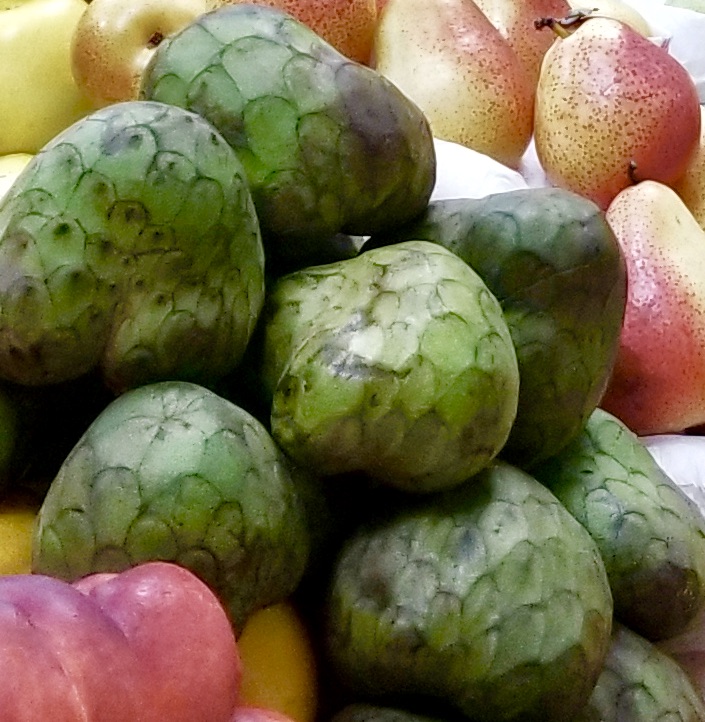 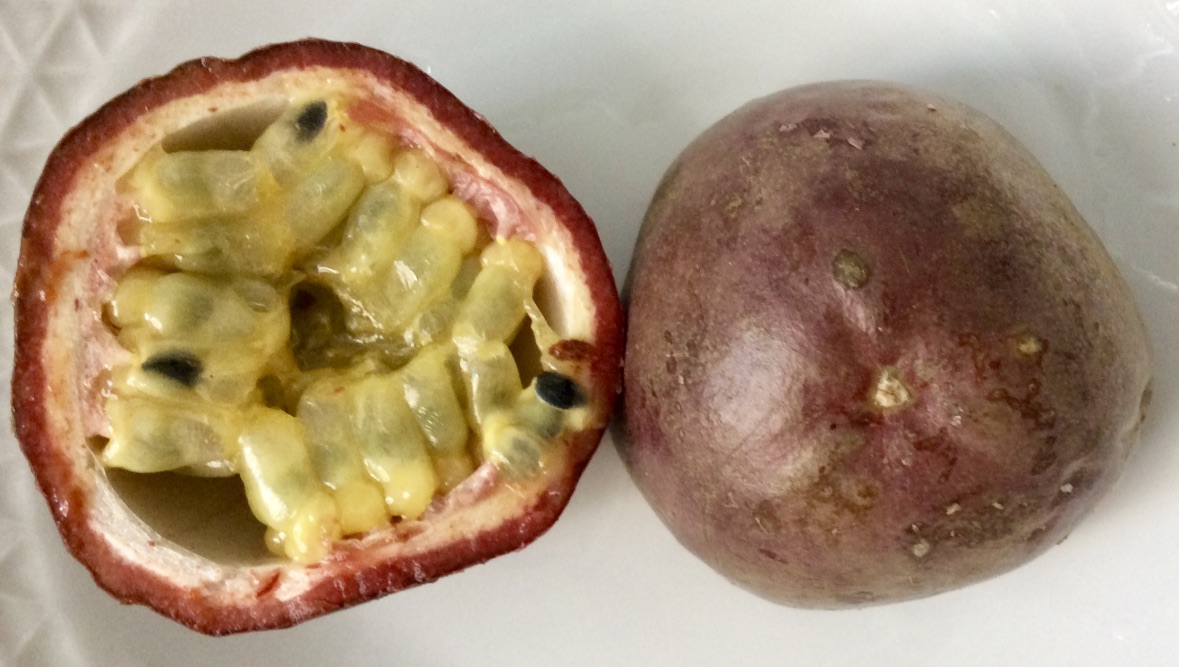 Chirimoyas
Granadilla
En Cuba se usa la palabra ‘vianda’ para referirse a los tubérculos
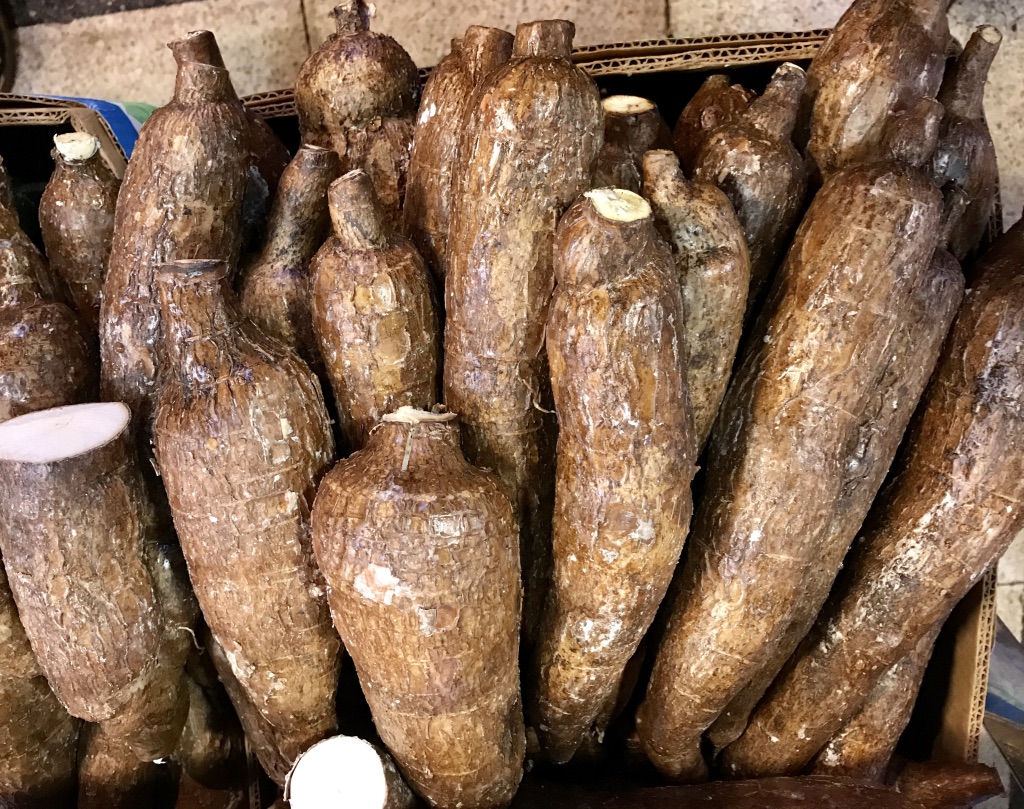 Yuca
Ñame
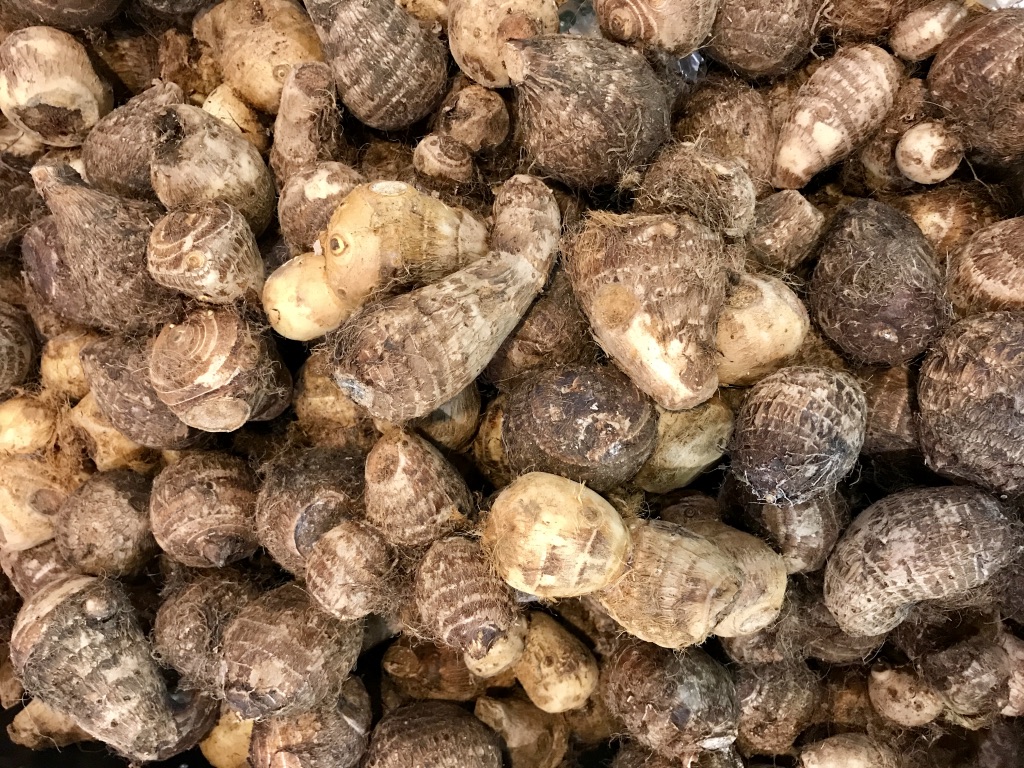 Boniato
Malanga
Animales nativos comestibles de Cuba son las jutías, los cocodrilos y las iguanas
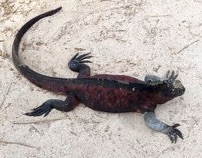 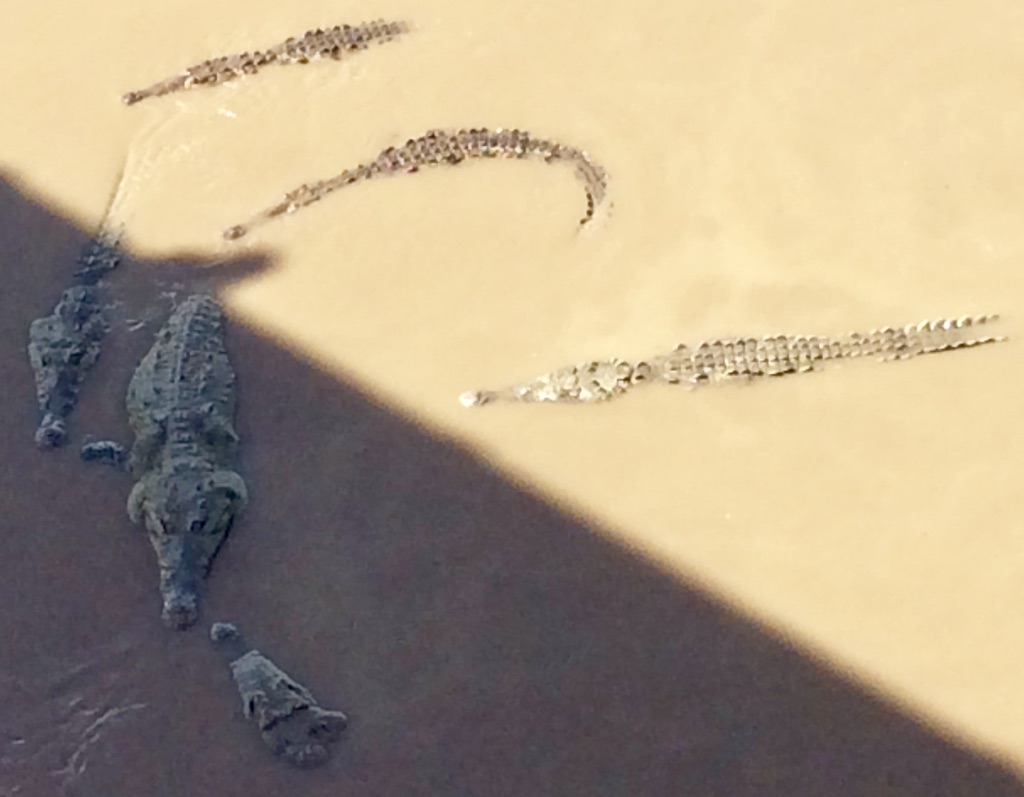 A estos animales se unieron el cerdo, la res, la cabra y otros animales traídos por los españoles
Debido a la extensión de su litoral, en Cuba hay gran abundancia de pescado y otros animales marinos, que también consumían las poblaciones precolombinas. Entre las especies consumidas se encontraban las lisas, la jaiba, el manatí, los camarones, ostiones y almejas y las tortugas.
Pescando en el Malecón en La Habana
Aunque el acceso a los alimentos en Cuba es hoy limitado, es posible encontrar platos de pescado en establecimientos dedicados a los turistas
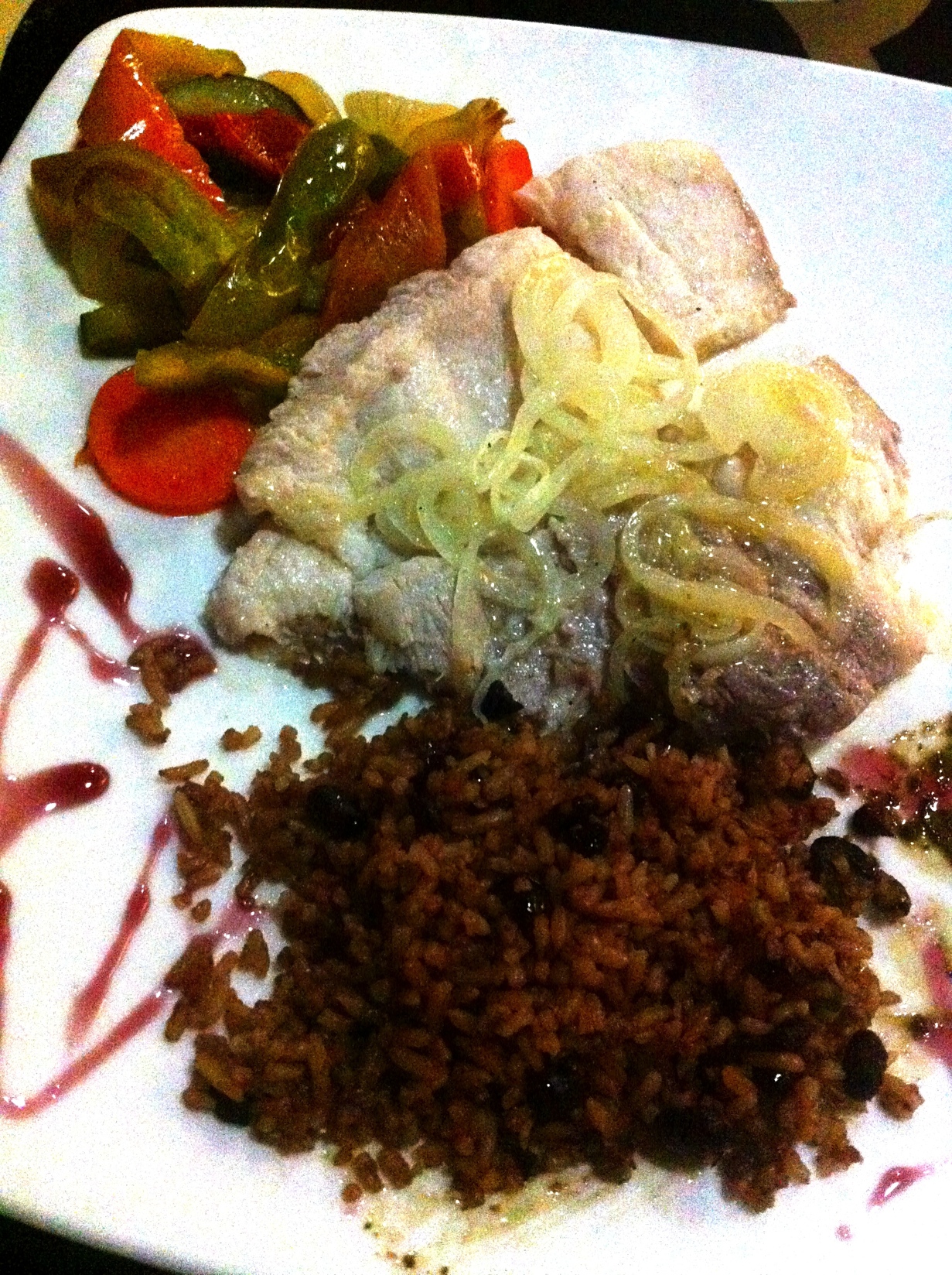 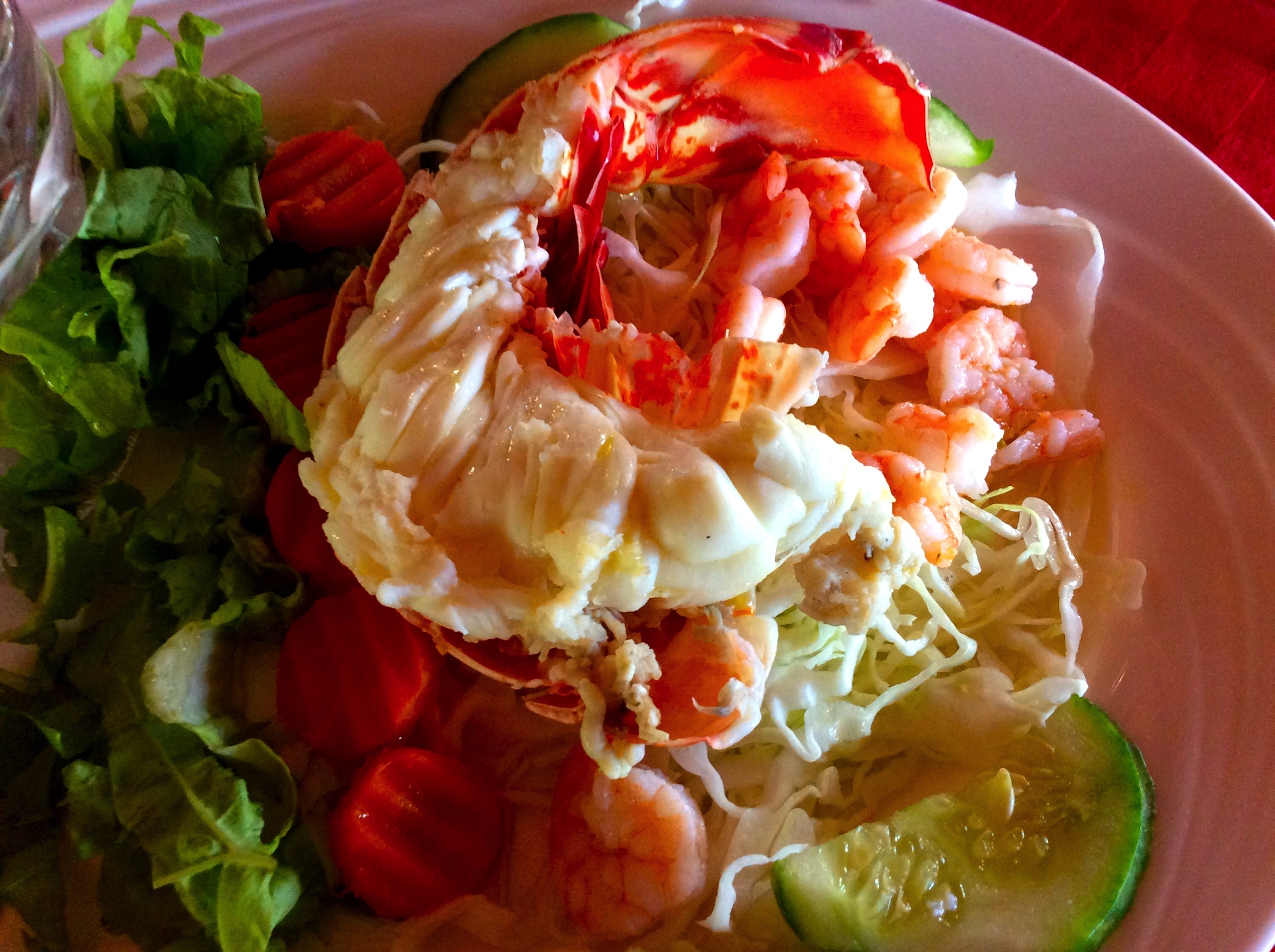 Platos de calamares, pescado blanco y langosta
Ajiaco
Para explicar el mestizaje étnico y culinario de Cuba se ha usado la imagen del ajiaco, que contiene una mezcla de ingredientes aportados fundamentalmente por pueblos nativos, europeos y africanos
Otra muestra de la influencia africana en el Caribe es el tapado de marisco o caldo garífuna
La Santería es una religión sincrética que incorpora muchos elementos africanos
Tienda de artículos religiosos de Santería en La Habana
https://www.youtube.com/watch?v=N8FjiFL7AvU
Influencia africana en Hispanoamérica: anticuchos
Los anticuchos son pedazos de carne ensartados y macerados en una salsa picante, cocinados a la parrilla. Los más comunes son los de corazón de res. 

Se dice que muchos esclavos africanos pudieron comprar su libertad con el dinero que ganaron con la venta de anticuchos.
En parejas
¿Cómo se aplica la idea de mestizaje a la comida cubana? 
¿En qué sentido podemos aplicar el término de transculturación cuando hablamos de la cocina? ¿Cómo podemos usar el caso cubano para hablar de transculturación? 
¿Cuáles son las características principales de la cocina cubana? 
¿Cuál es su desarrollo histórico? 
¿En qué sentido es Cuba un “ajiaco”? ¿Hay conceptos culinarios similares que ayuden a explicar la naturaleza híbrida pero armónica de tu cultura? 
Compara el concepto de Cuba como “cazuela abierta” con otros como el de “melting pot” o incluso el de “ensalada” usados para referirse al mestizaje cultural.
En su programa enseñaba a los cubanos con “recetas rápidas y fáciles de hacer” a cocinar con los alimentos que había en el mercado en un momento determinado, incluso en momentos de gran escasez como fue la década de 1990, conocida como el “período especial.”
Nitza Villapol Cocina al minuto
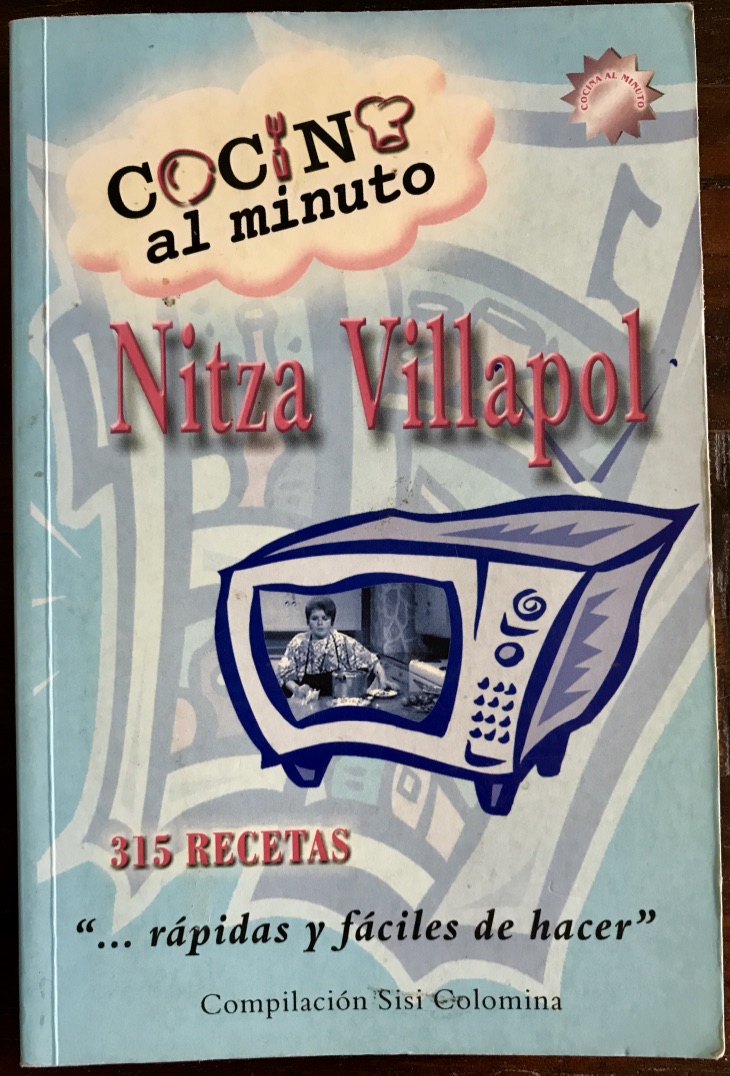 Calle de La Habana
http://www.bing.com/videos/search?q=Nitza+Villapol&view=detail&mid=D1230A5416FADA7FF89AD1230A5416FADA7FF89A&FORM=VIRE
Aunque Cuba superó el Período especial, el acceso a la comida sigue siendo difícil, ya que la Isla no produce la suficiente comida para alimentar a todos sus habitantes
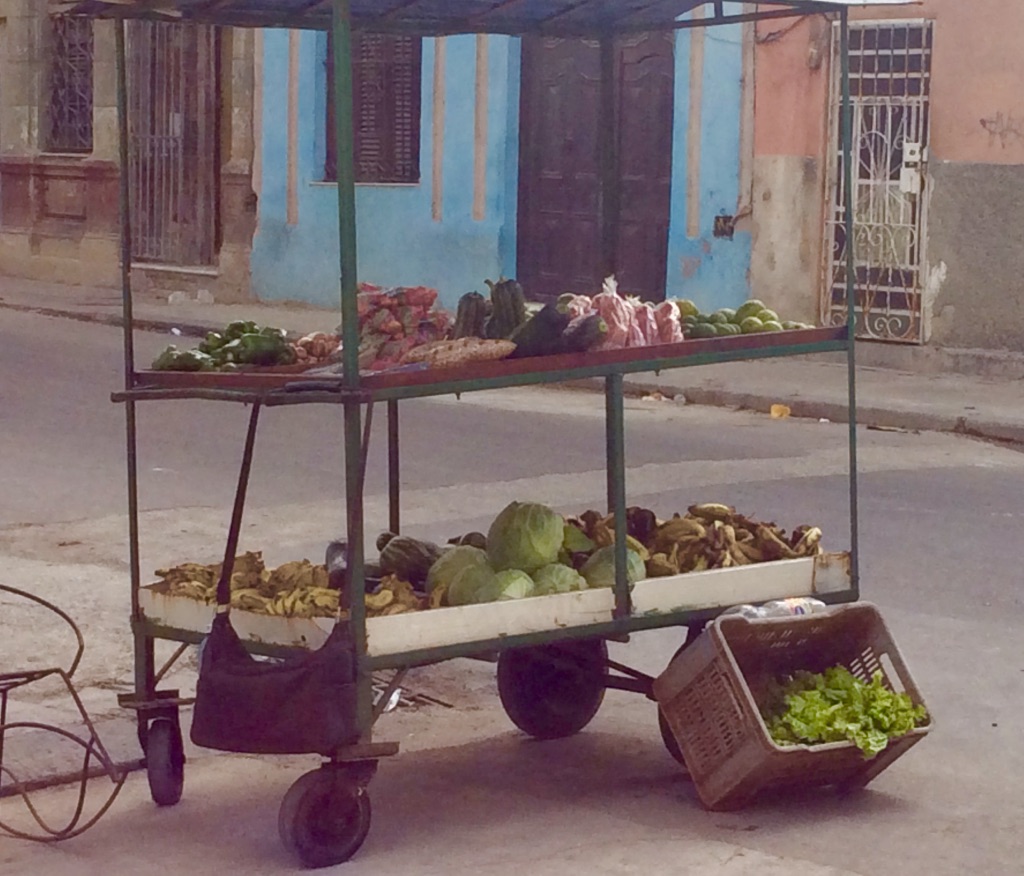 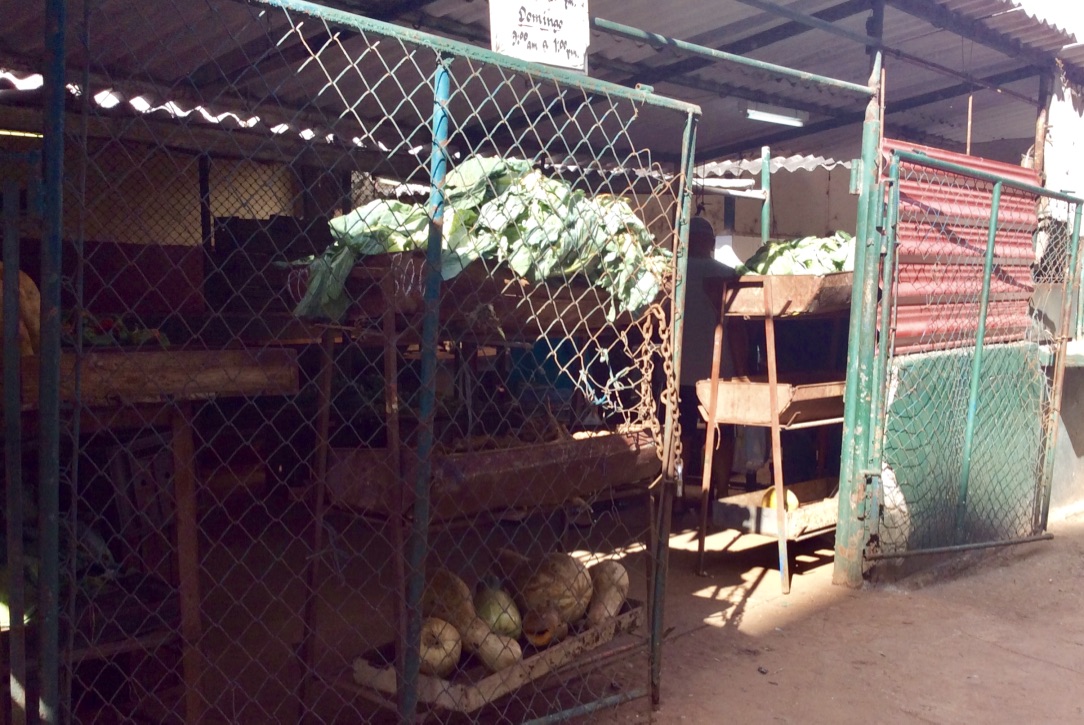 Los agricultores pueden vender libremente solo una pequeña parte de su producción en pequeños mercados y en puestos ambulantes
Las panaderías y otras tiendas de alimentos de La Habana se presentan a veces unidas a un mensaje político
Panadería La Providencia: “REVOLUCION es sentido del momento histórico, es cambiar todo lo que debe ser cambiado. Fidel Castro”
En Cuba, los mensajes políticos son parte integrante del paisaje urbano…
“VIVA CUBA LIBRE: estudio, trabajo, fusil. Nos sobran razones para vencer”
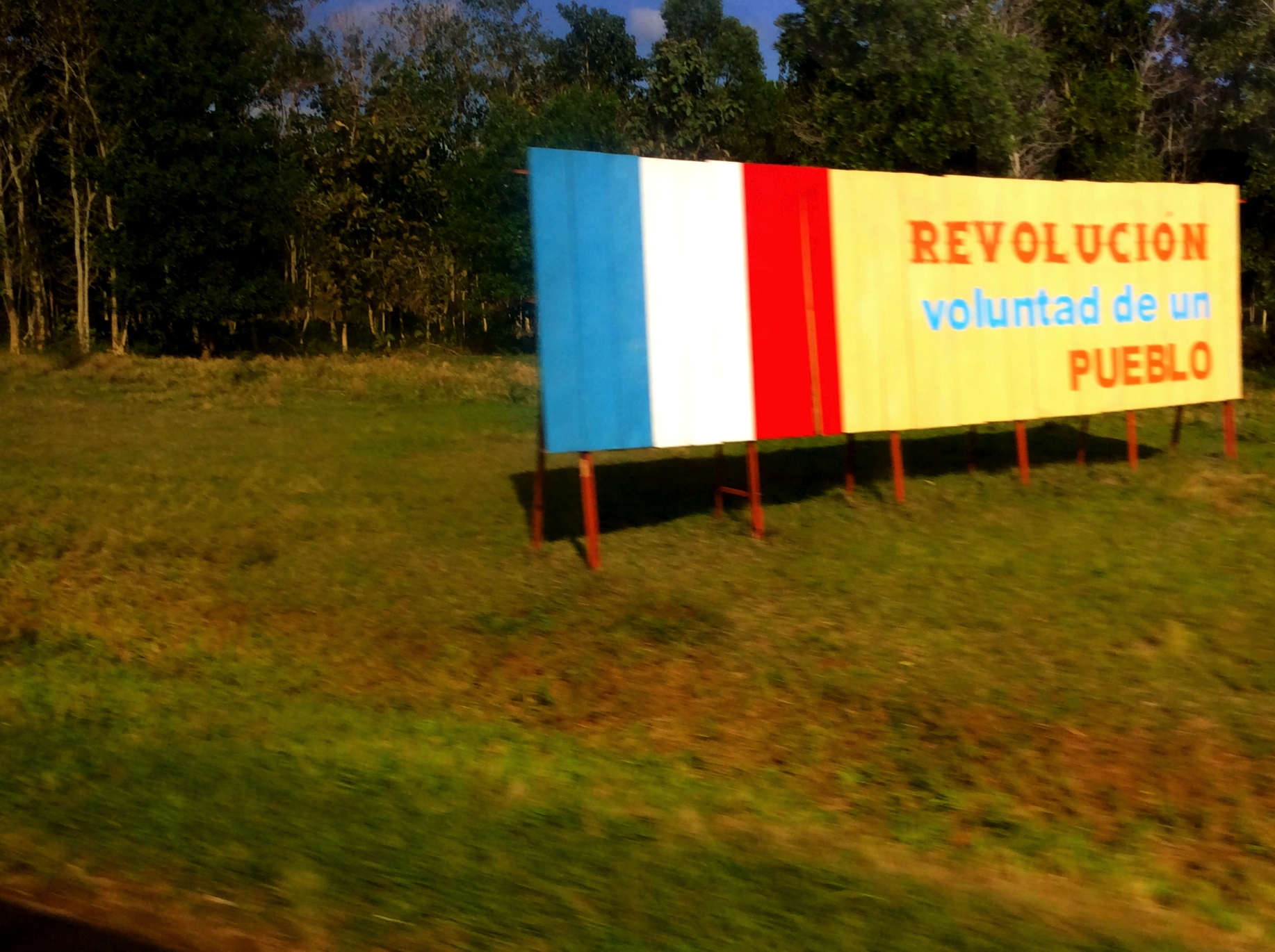 …y rural
Comida, esclavitud e influencias africanas
Por su perfil geográfico y sus condiciones climáticas, muchas partes del continente americano presentaban las condiciones ideales para el cultivo intensivo de plantas muy apreciadas en Europa pero que eran imposibles de cultivar en ese continente. 
De este modo, muy pronto se establecieron plantaciones en monocultivo de productos como el tabaco, el azúcar, el café y el algodón. 
El azúcar estuvo desde el principio ligado al consumo de café y de té, igual que lo estaba ya al del chocolate. 
El azúcar había sido un cultivo limitado en Europa y, por tanto, un producto caro y, por necesidad, de bajo consumo entre las clases populares. Con el establecimiento de su cultivo en plantaciones, el azúcar se hizo más asequible a toda la población y se convirtió en una fuente importante de calorías para las clases más bajas.
Caña de azúcar
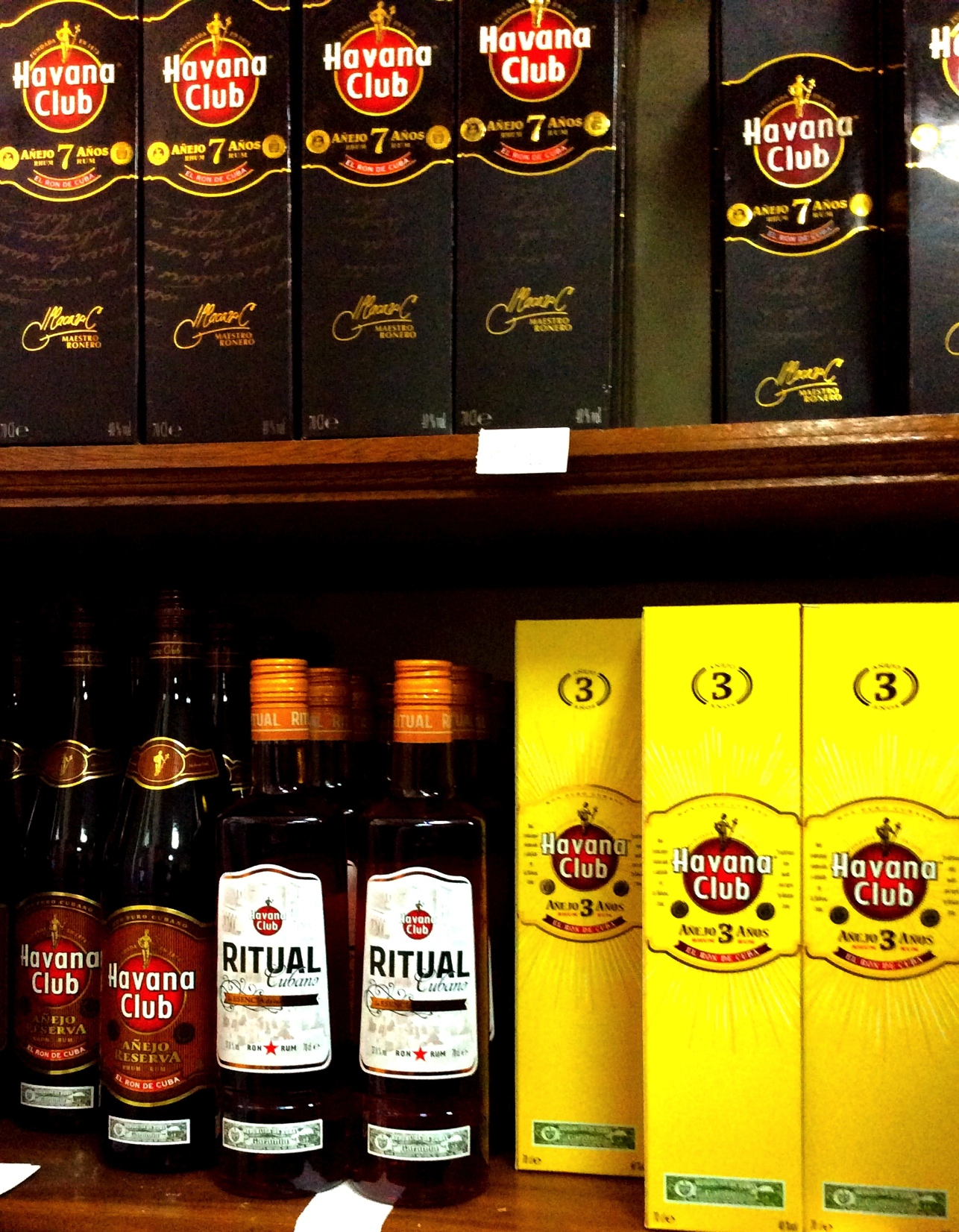 Con el jugo fermentado de la caña de azúcar se hacen bebidas destiladas como el ron
Haciendo jugo de caña
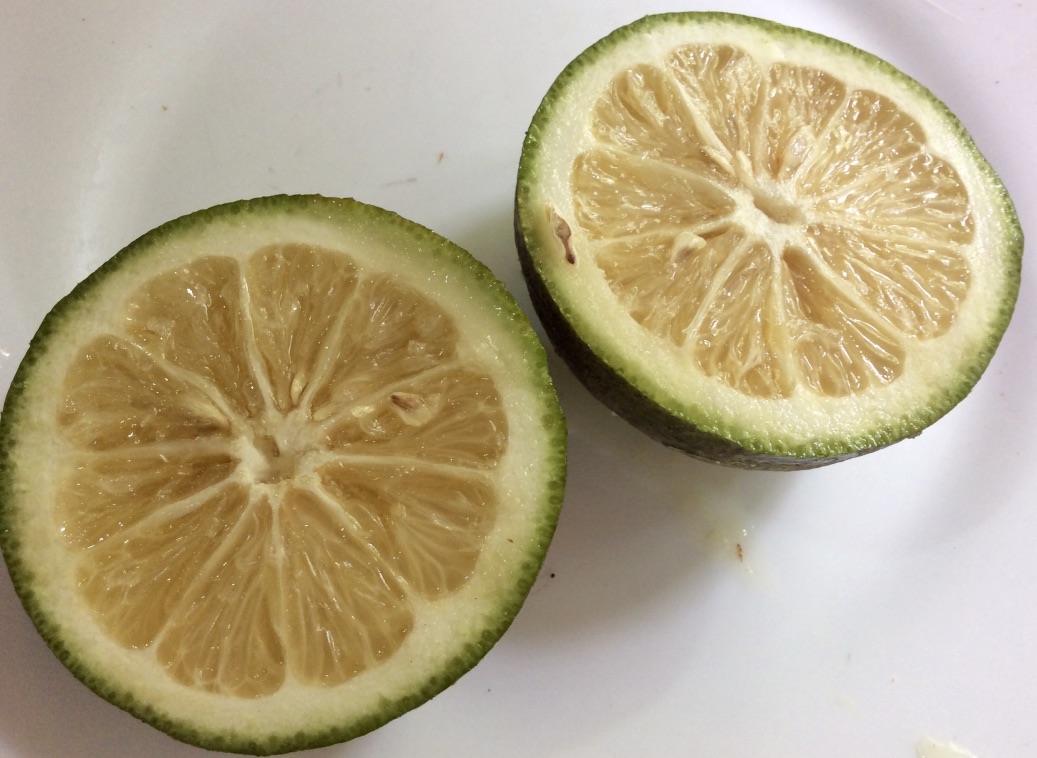 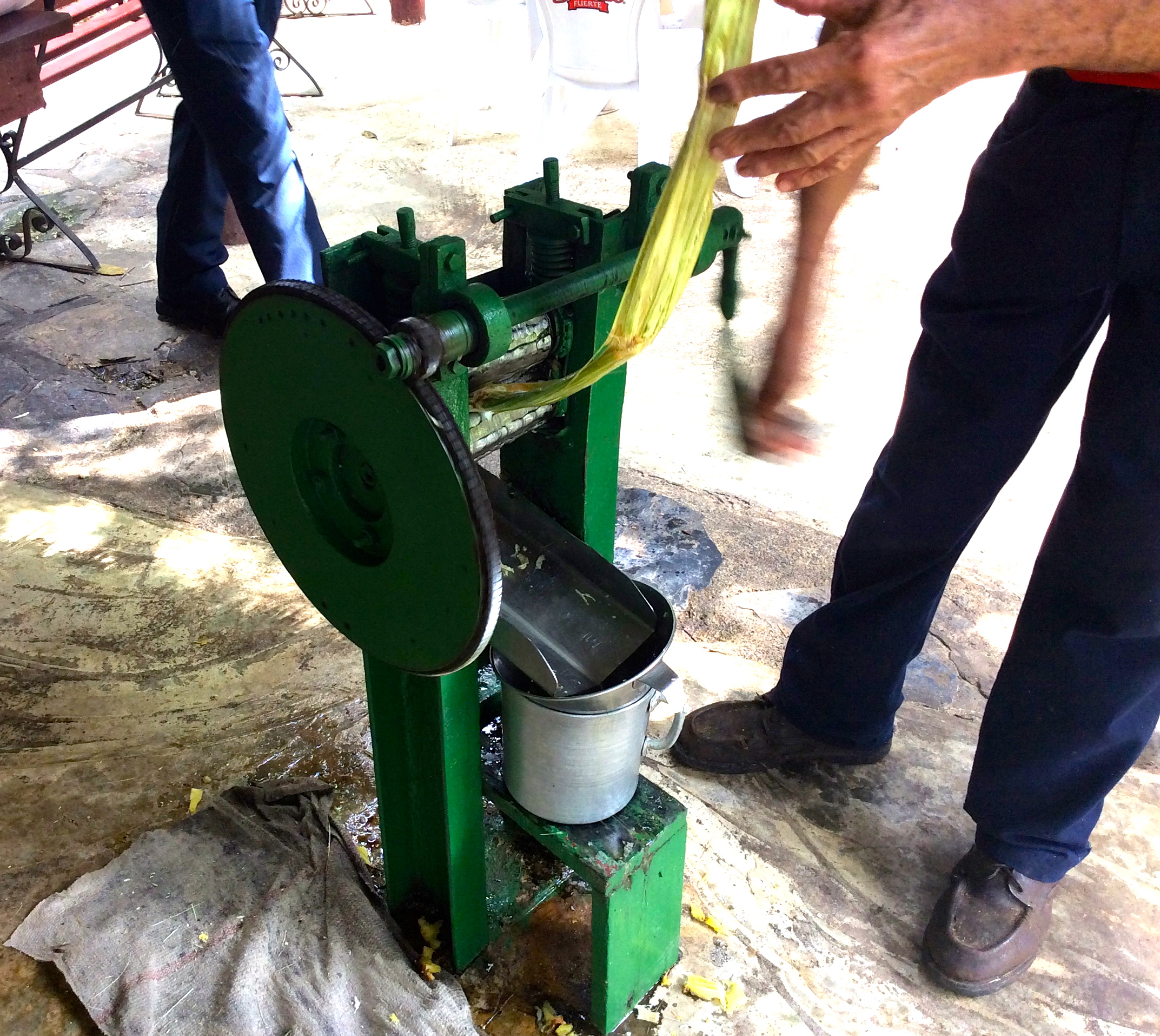 El guarapo o jugo de la caña se mezcla con jugo de piña y naranja agria para hacer una deliciosa bebida sin alcohol
El bohío es el tipo de casa tradicional del campo cubano, mientras que el guajiro es el habitante de las zonas rurales
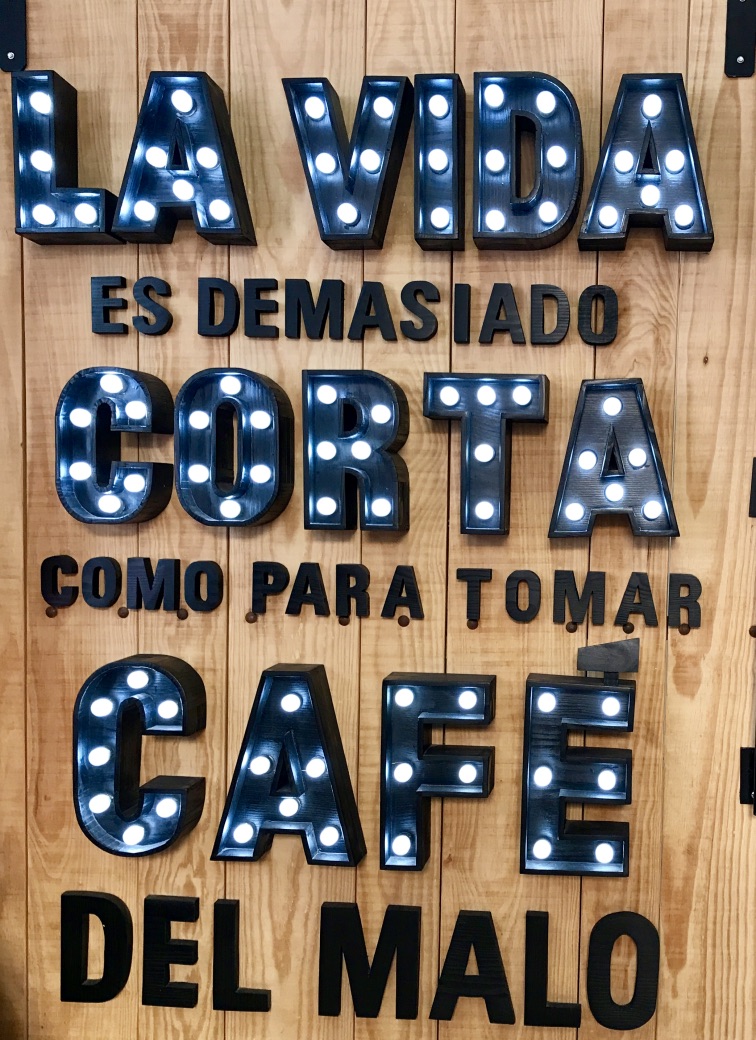 Café
Se cree que la planta de café proviene de Etiopía. La evidencia más temprana de su consumo es la de los monasterios sufíes de Yemen en el siglo XV. 
Después su consumo se propagó por el Oriente Medio, Turquía, Persia, partes de la India y de África. Con posterioridad, su consumo se extendió a los Balcanes y a Europa, Indonesia y después a América. 
La palabra café, igual que las palabras que designan la planta y la bebida en otras lenguas, derivan del árabe qahwah.
El cultivo del café se introdujo en las Américas en el siglo XVIII, estableciéndose con éxito plantaciones en el siglo XIX en zonas de Centroamérica, el Caribe, Brasil, Colombia y Venezuela que tenían el clima ideal para su cultivo.
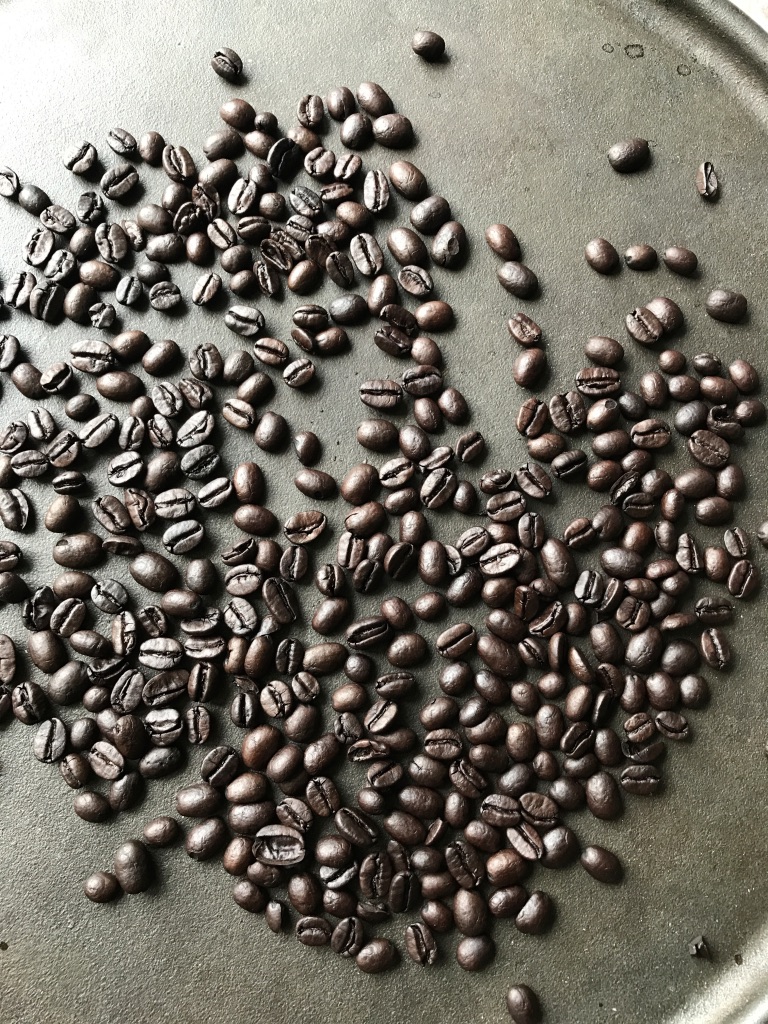 Café
El grano de café es verde antes de tostarse
Café
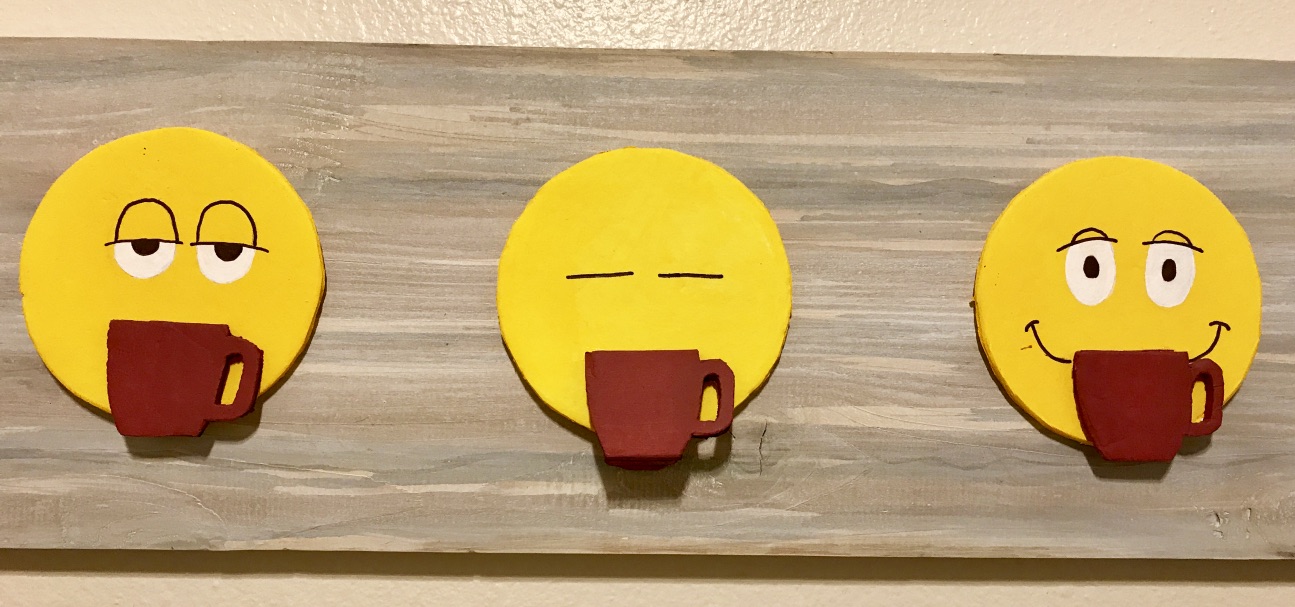 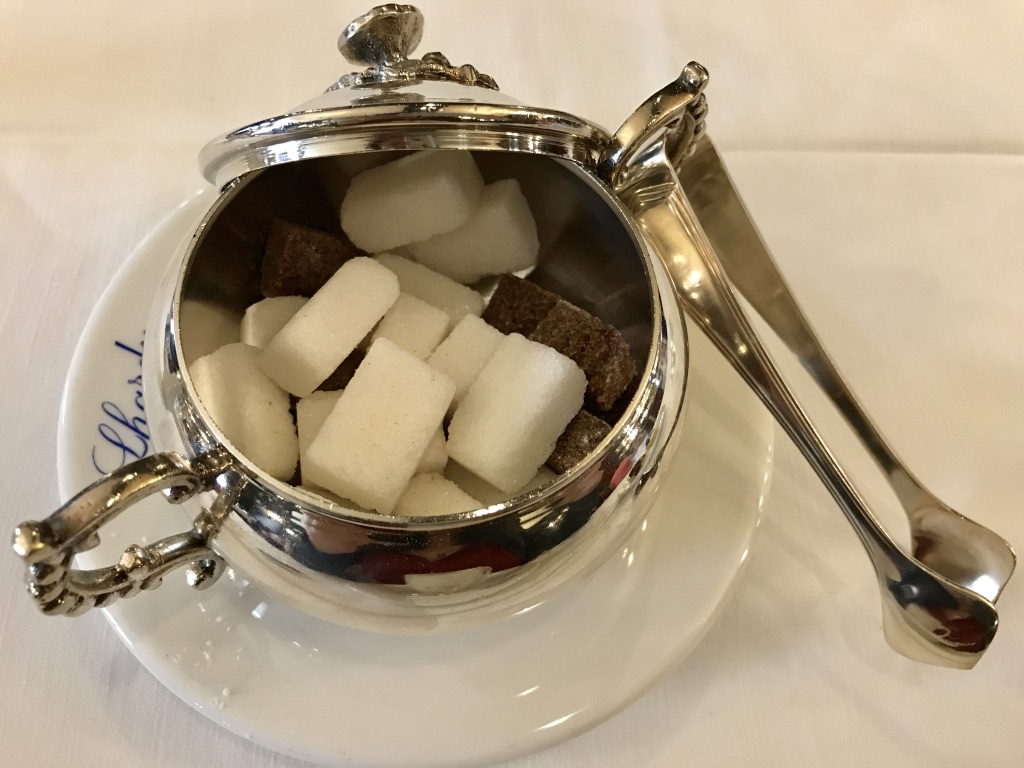 El consumo del café estuvo desde el principio unido al del azúcar. En muchos lugares el café se tomaba poniendo un azucarillo entre los dientes y sorbiéndolo
Los cafés se convirtieron en lugares de reunión donde se intercambiaban nuevas ideas
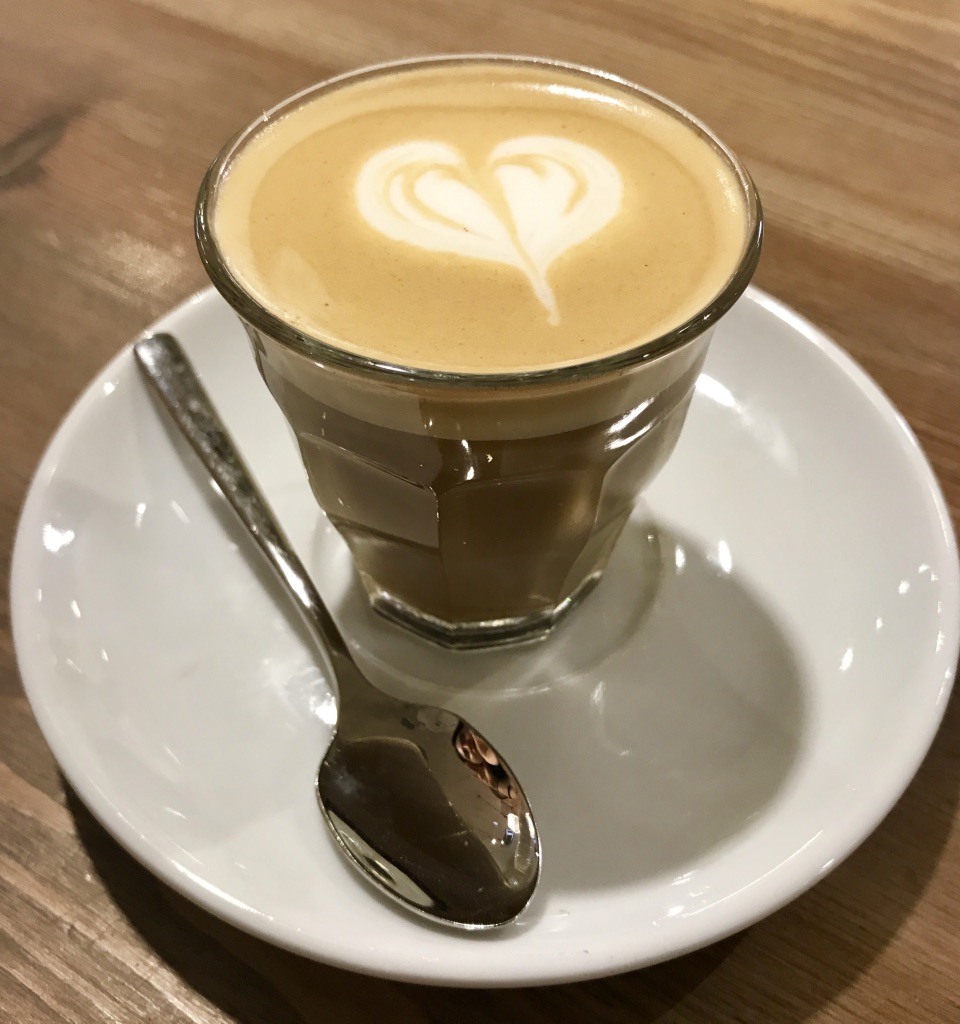 Es tradicional servir el café en vaso
Aunque el tabaco no es propiamente un alimento, sí es un producto agrícola estrechamente relacionado por su importancia económica y por sus propiedades estimulantes con el café
Campos de cultivo de tabaco en Viñales, Cuba
En muchos lugares se acostumbra a fumar al mismo tiempo que se toma el café después de comer
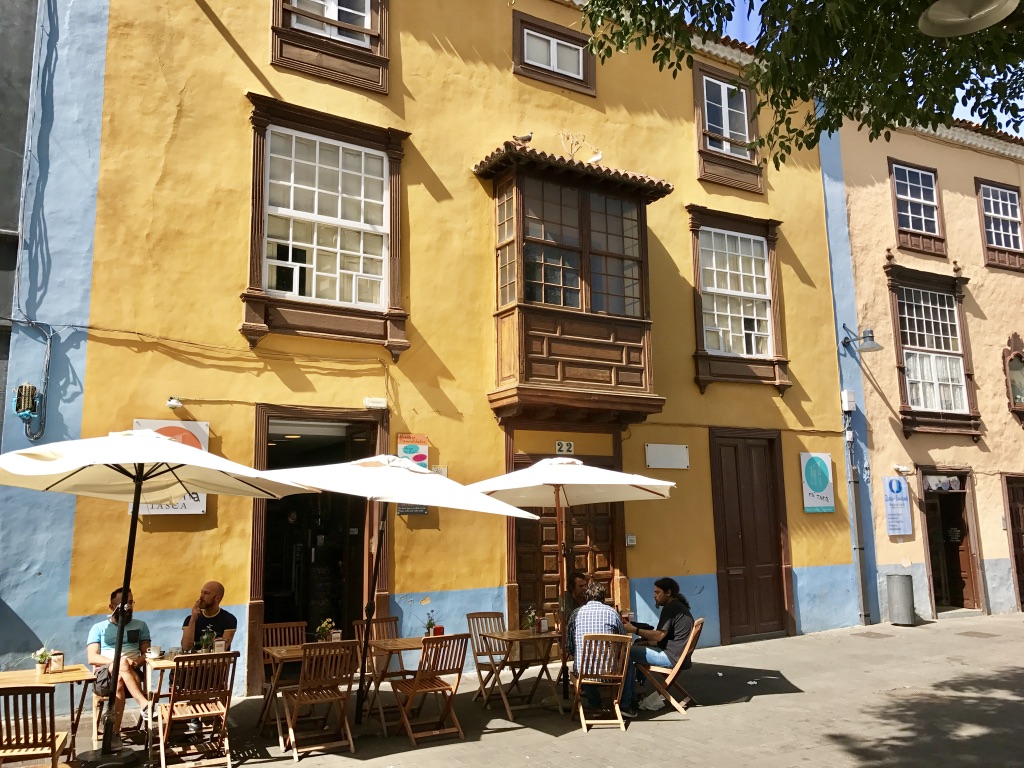 Muchas personas gustan de terminar una buena comida con “café, copa y puro”
Plantas de tabaco y secado de sus hojas en Viñales, Cuba
El tabaco se seca en secaderos construidos cerca de los campos de cultivo
El tabaco cubano se enrolla y empaqueta manualmente, siguiendo métodos tradicionales
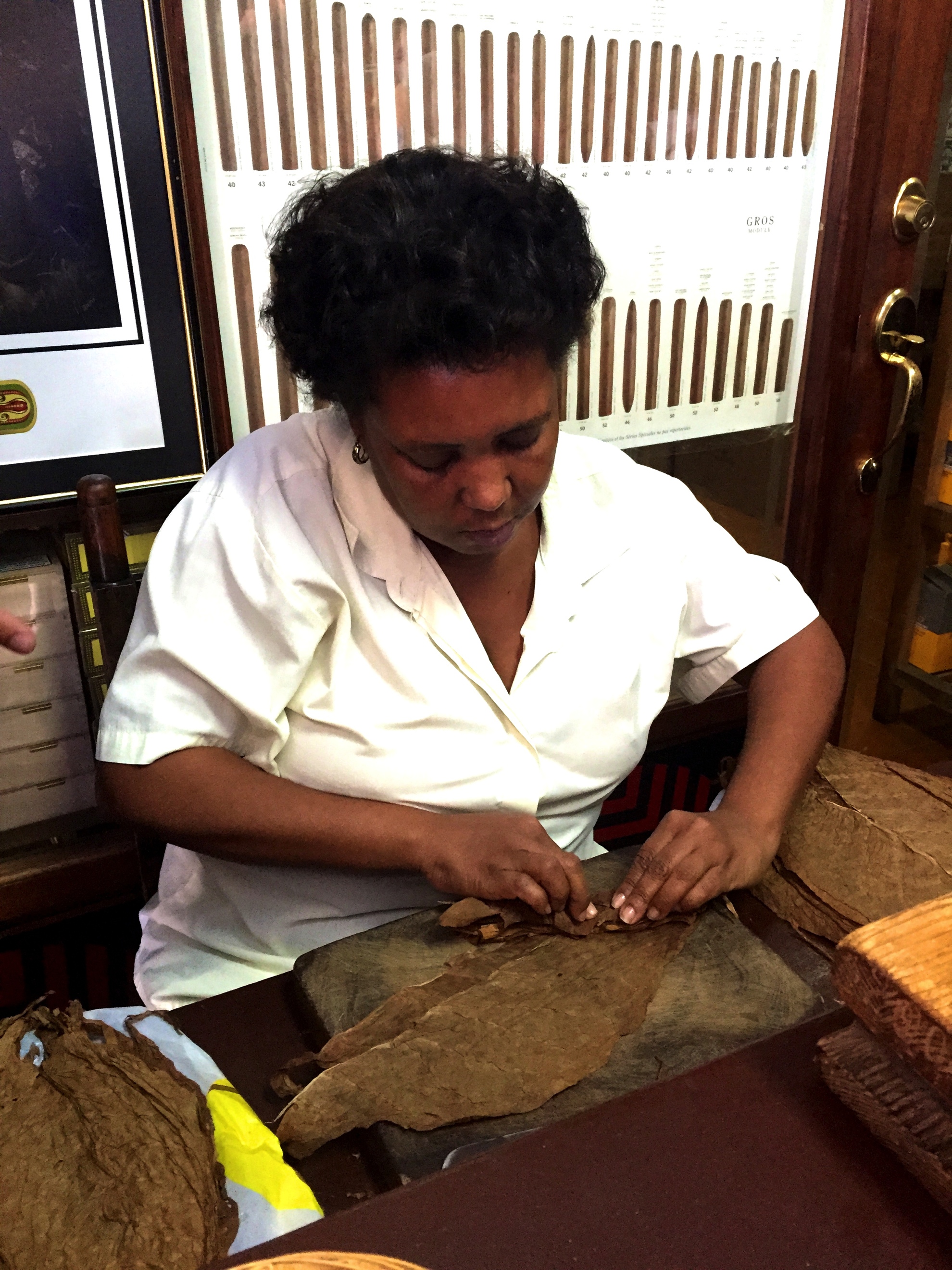 El laborioso proceso da como resultado los conocidos puros habanos…
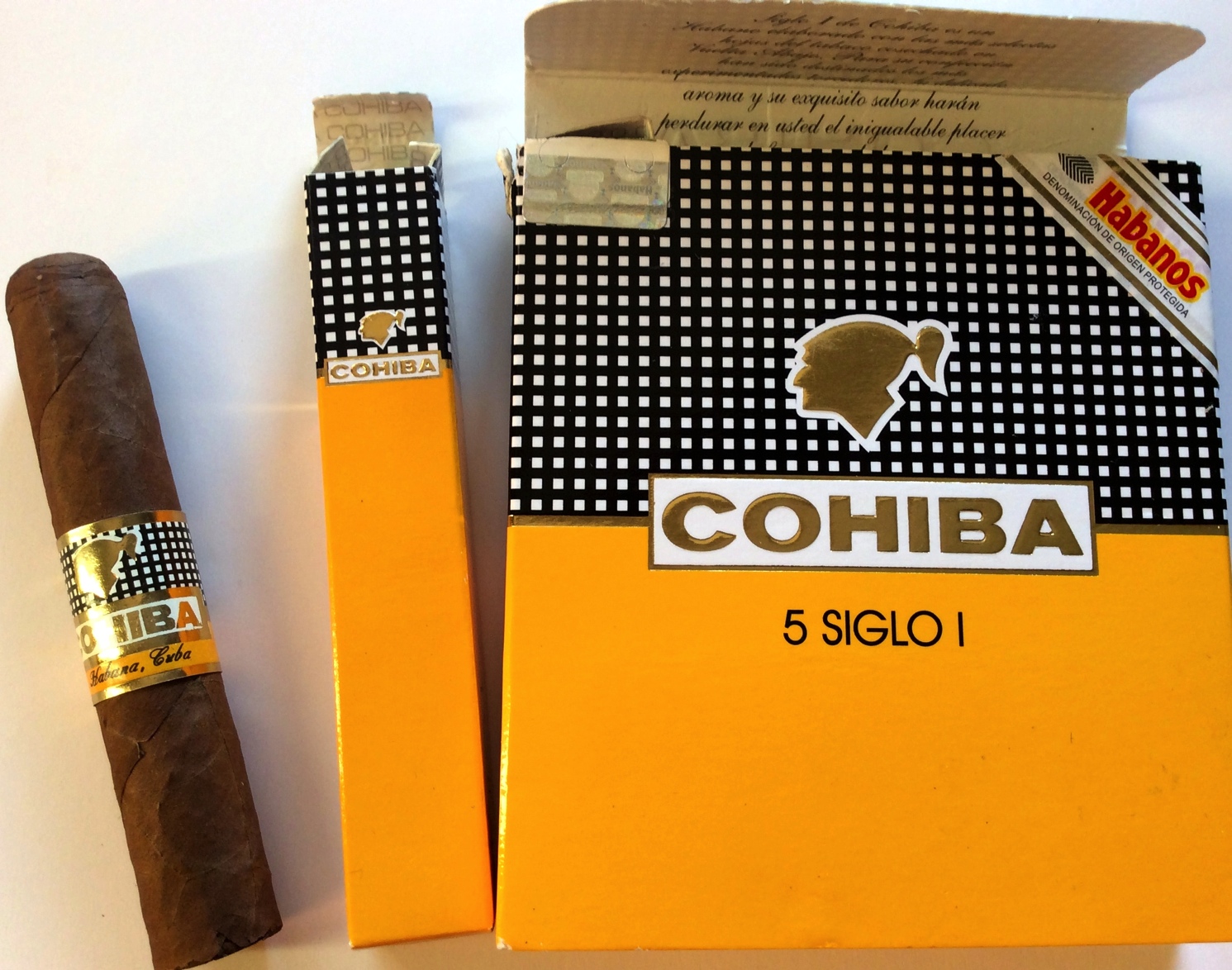 Mensaje impreso en el interior de las cajas de habanos Cohiba
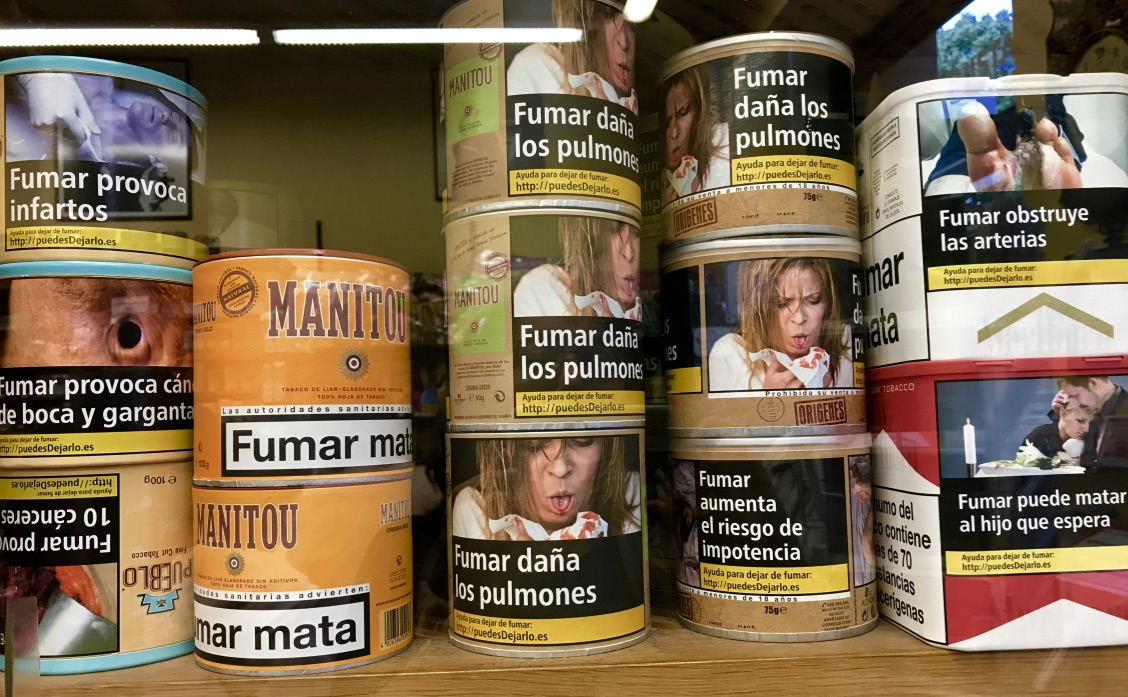 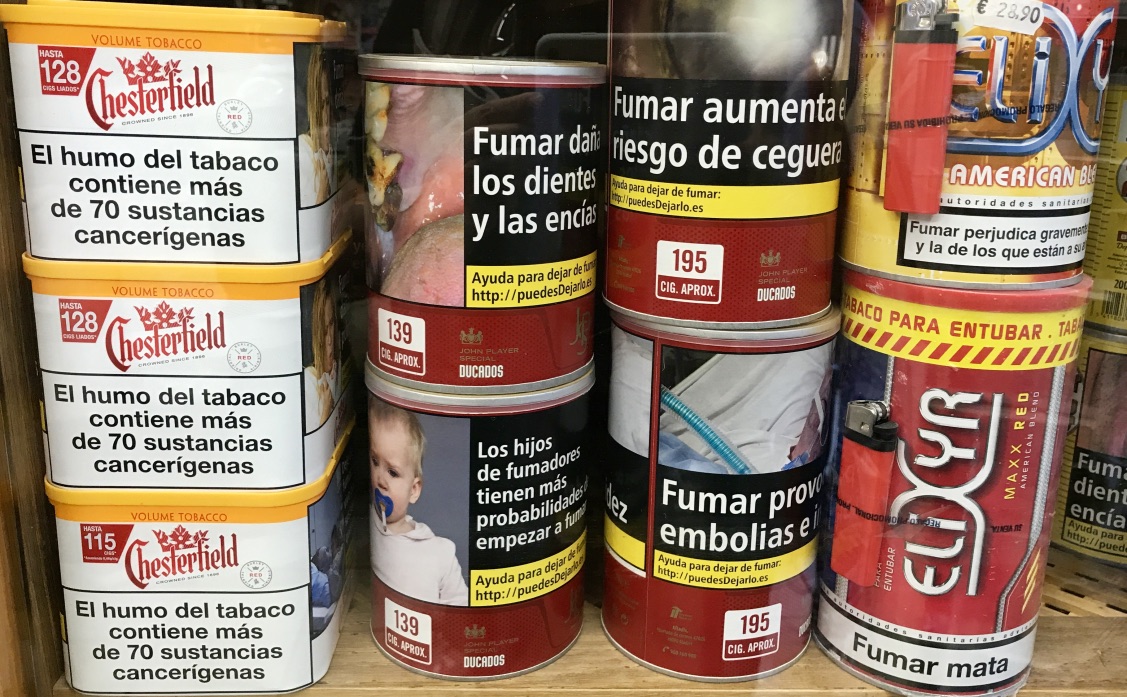 …sin embargo, en la actualidad hay muchos estudios que prueban los efectos nocivos del tabaco
Imágenes
Ana M. Gómez-Bravo